Prevention Dimensions
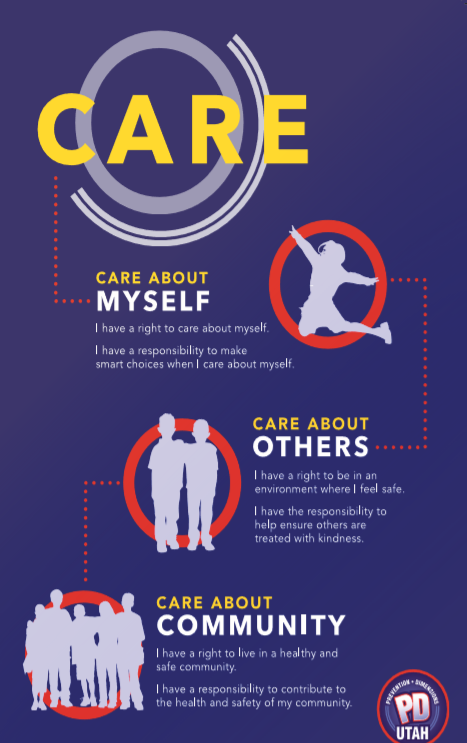 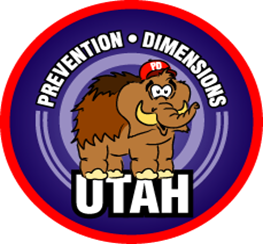 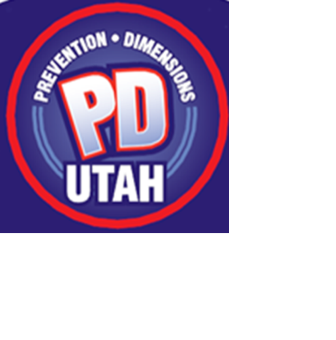 Lesson 1 – Feeling, “I” Messages, IALAC
Emotions Video
Model a Strategy of the Lesson Plan
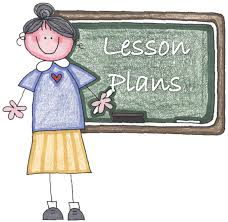 Labels Video
Utilizing Youth Groups
Governor’s Youth Council
Impact Teams
Peer Leadership
Power of Music
“I am stuck on Band-Aids cause….”
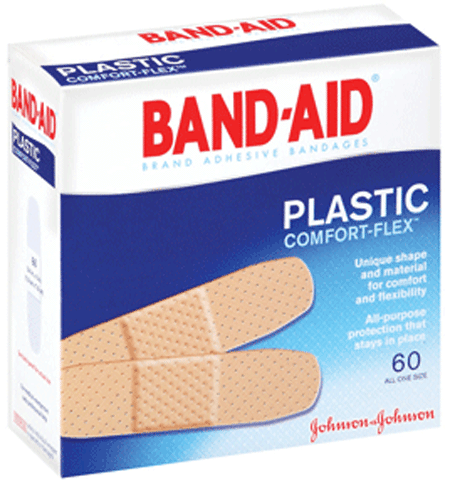 “Like a good neighbor….”
“Plop, plop, fizz, fizz….”
“The choice is yours at….”
Tony the Tiger says, “They’re….”
Advertising Works
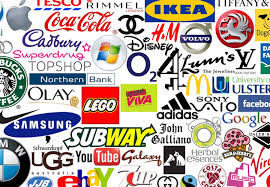 Peter Yarrow
Baby Jay
Mark Wills
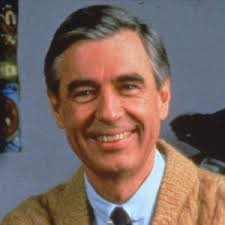 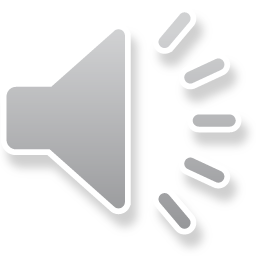 Power of Music
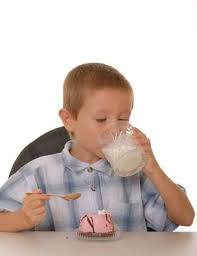 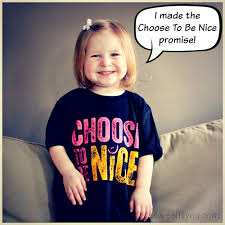 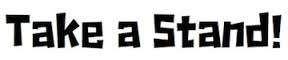 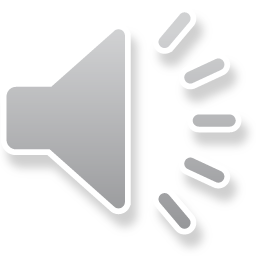 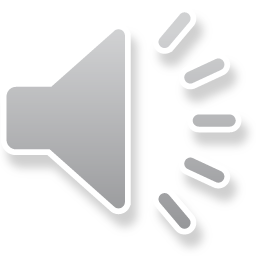 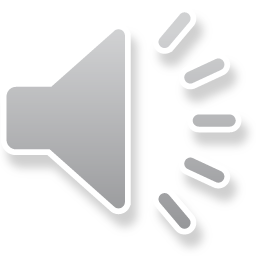 Relaxation Video
Anger Lesson Video
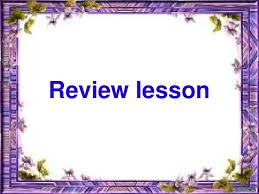 Review Lesson
1